What’s the problem?
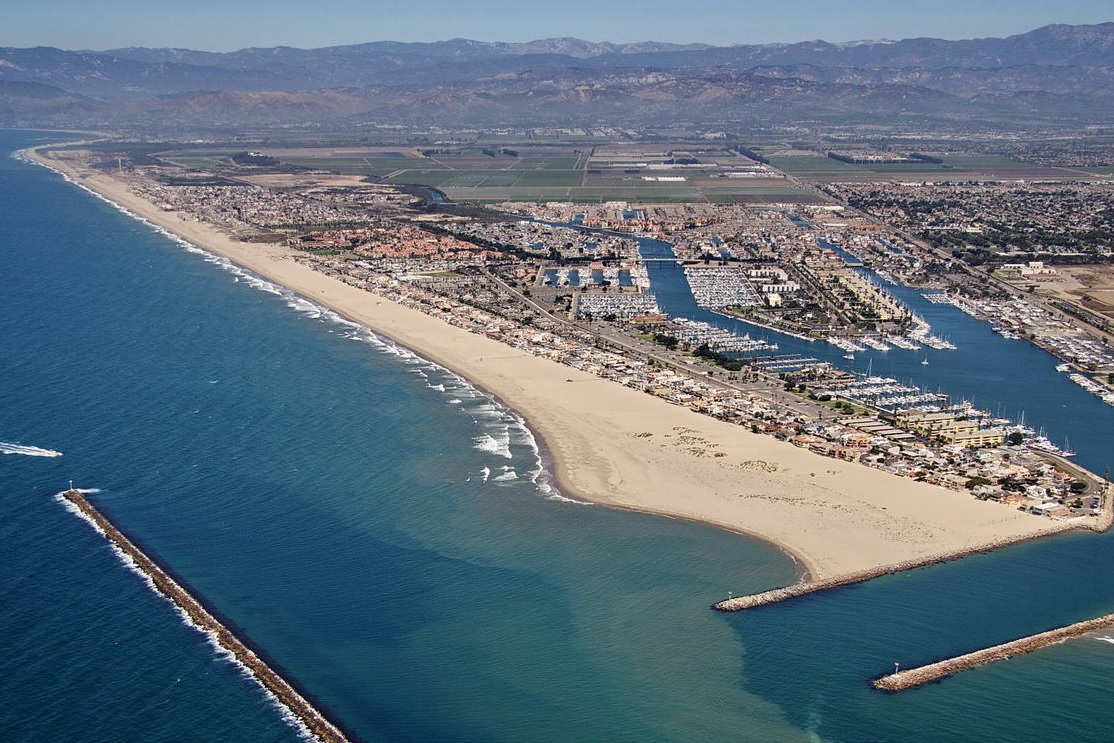 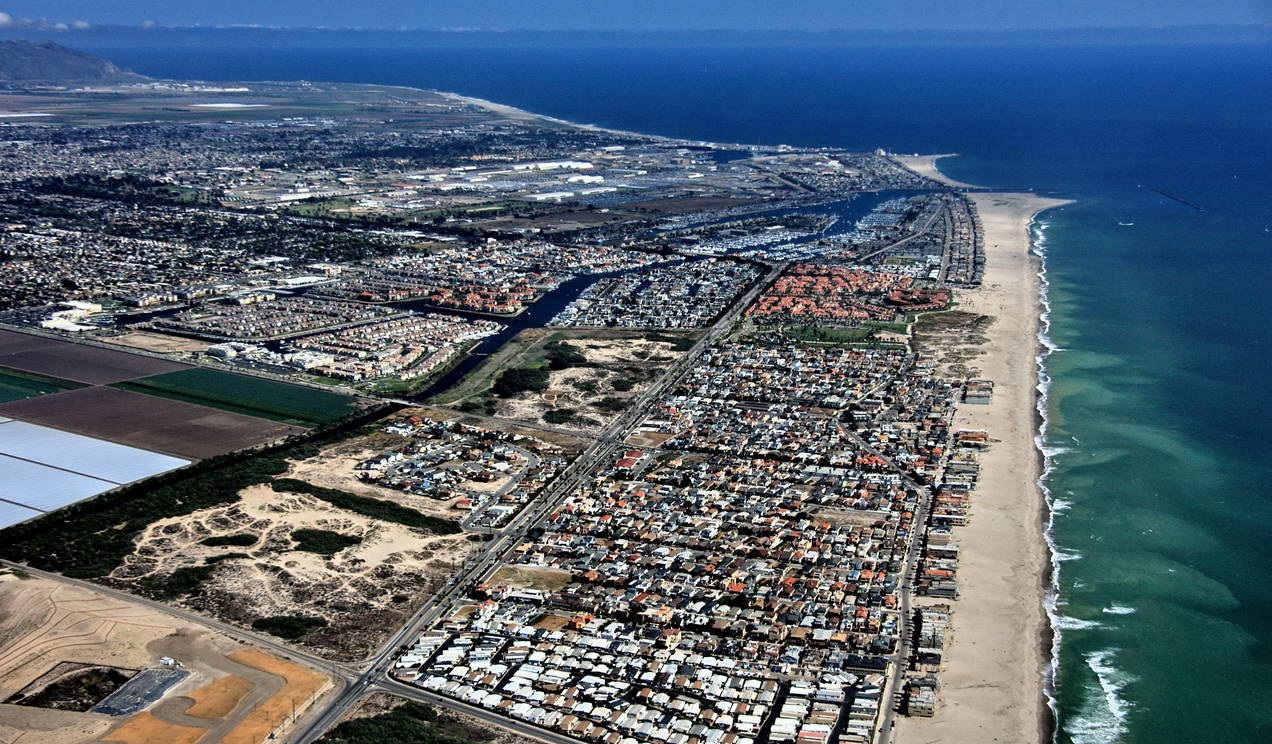 Pre - Port of Hueneme
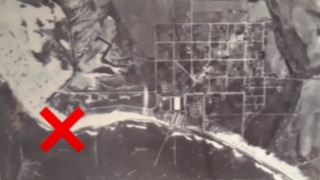 Lack of sand Emergency 2013
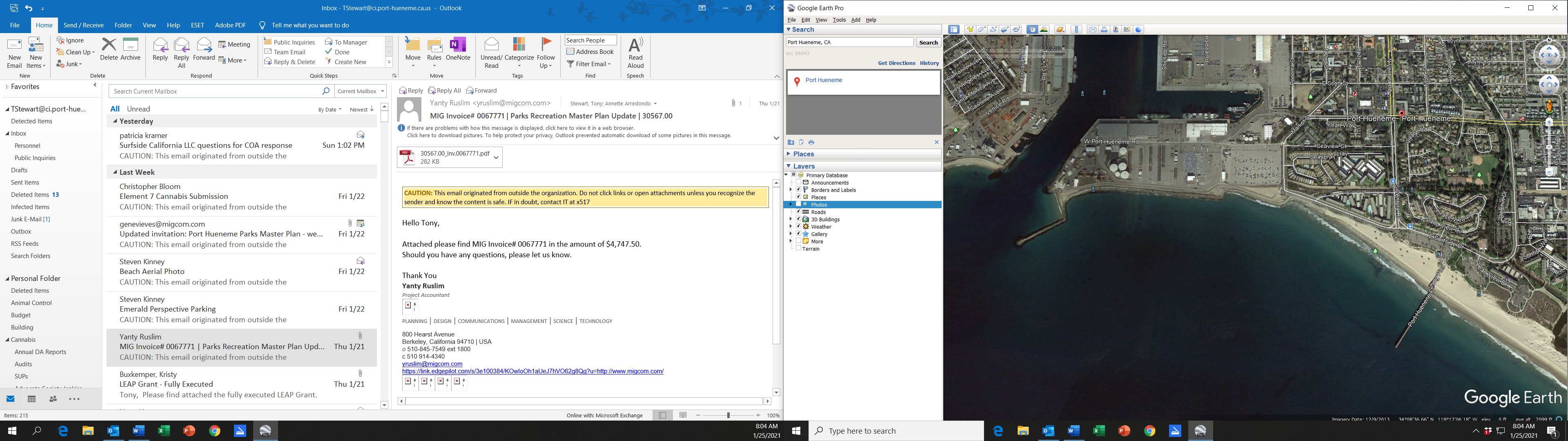 Oxnard Shores - Plenty of Sand
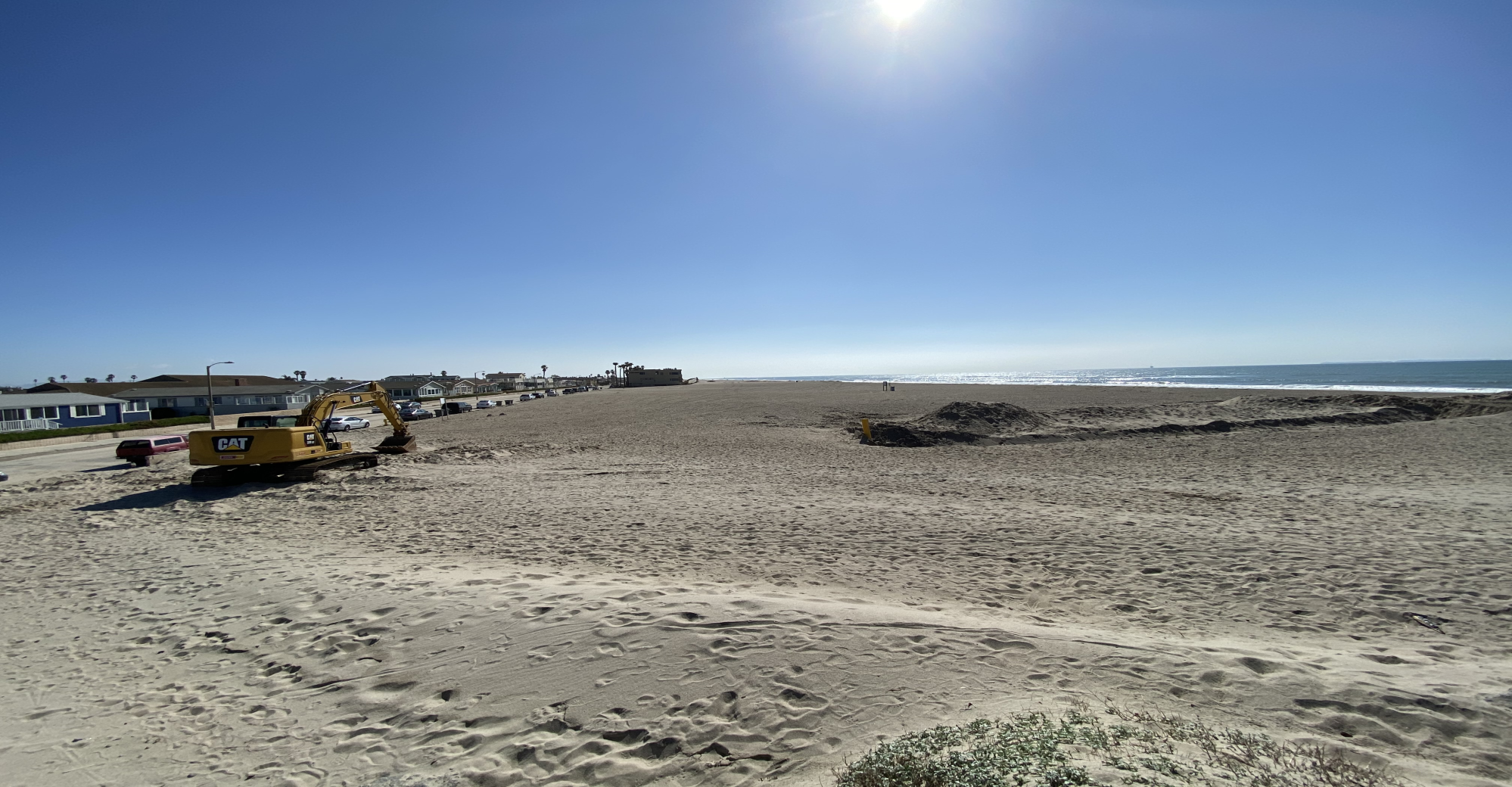 Road / Sand Creates Risk
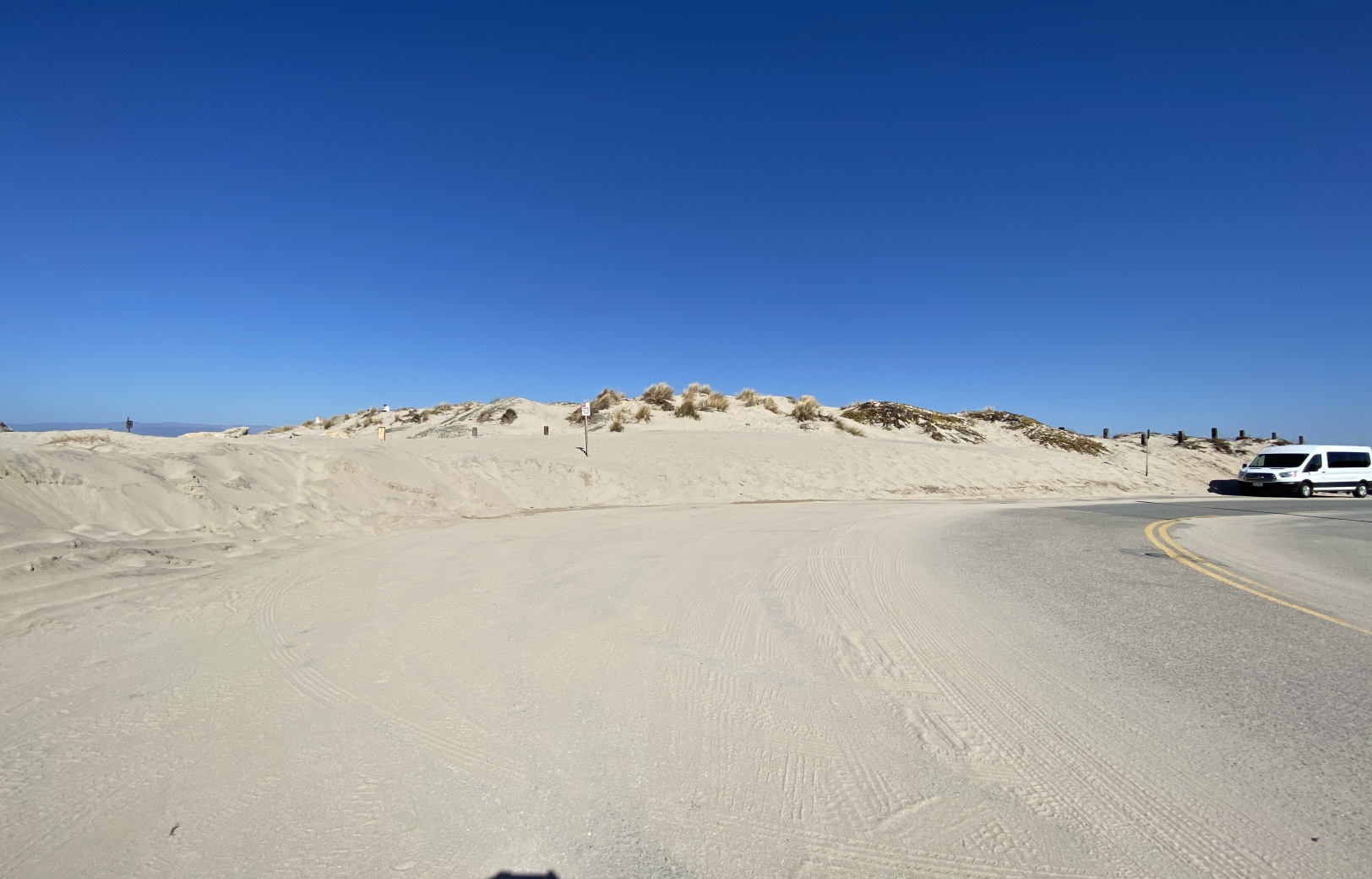 Not Designed for Direct Wave Impact
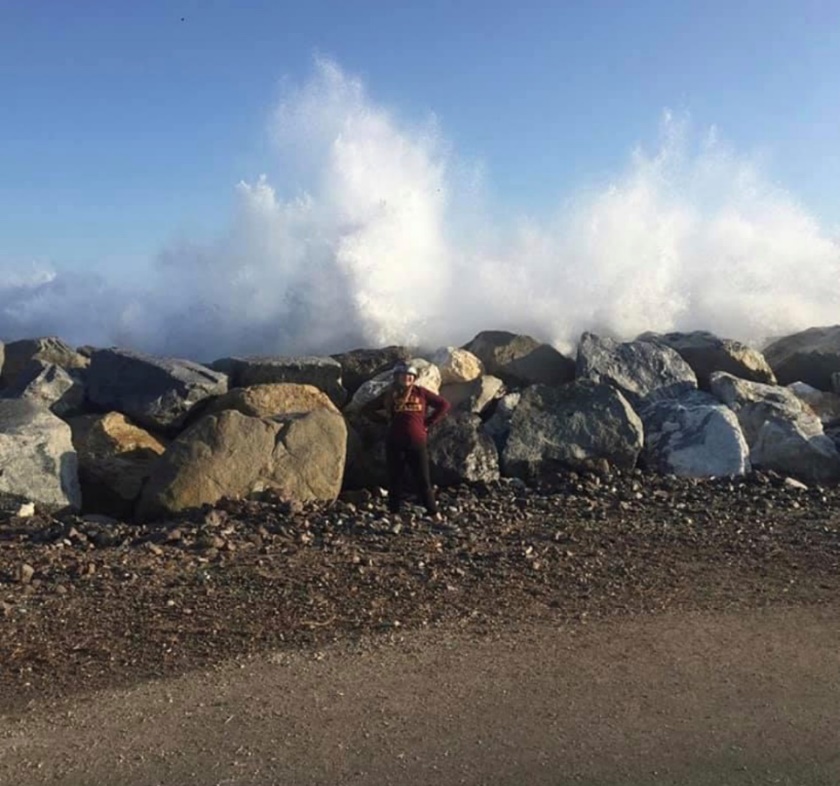 Picnic Areas Lost 2012/13
October 28, 2013
Surfside Drive - Emergency 2013
Point Mugu Rock Revetment
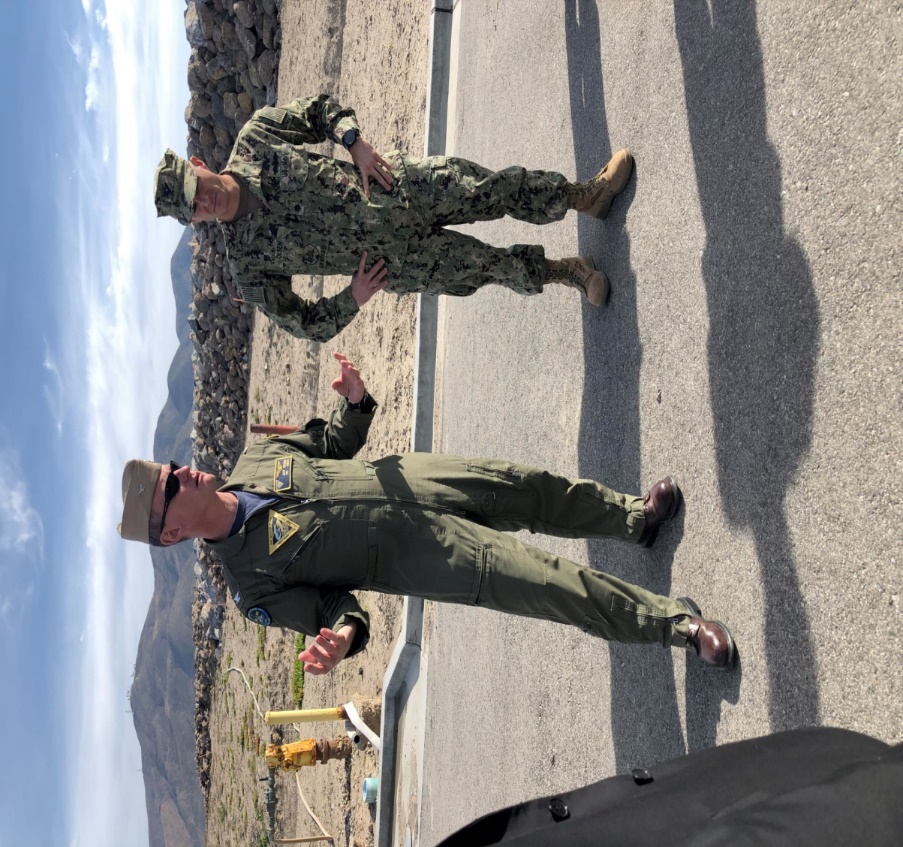 Day 2 - 2021 Dredge Cycle
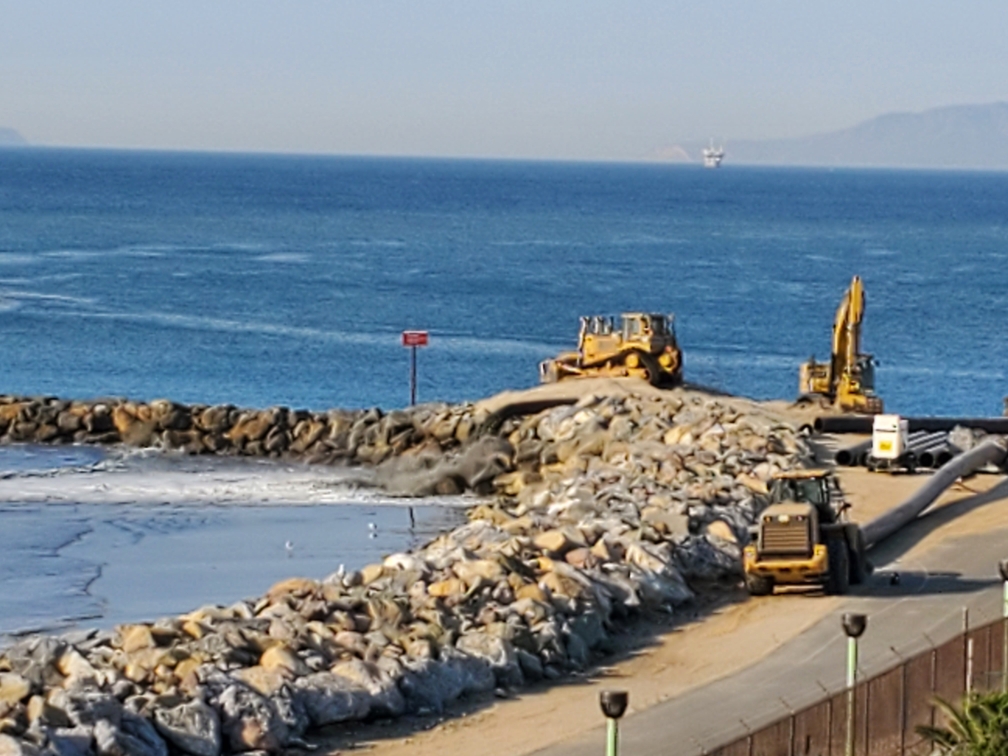 1,000,000 Cubic Yards
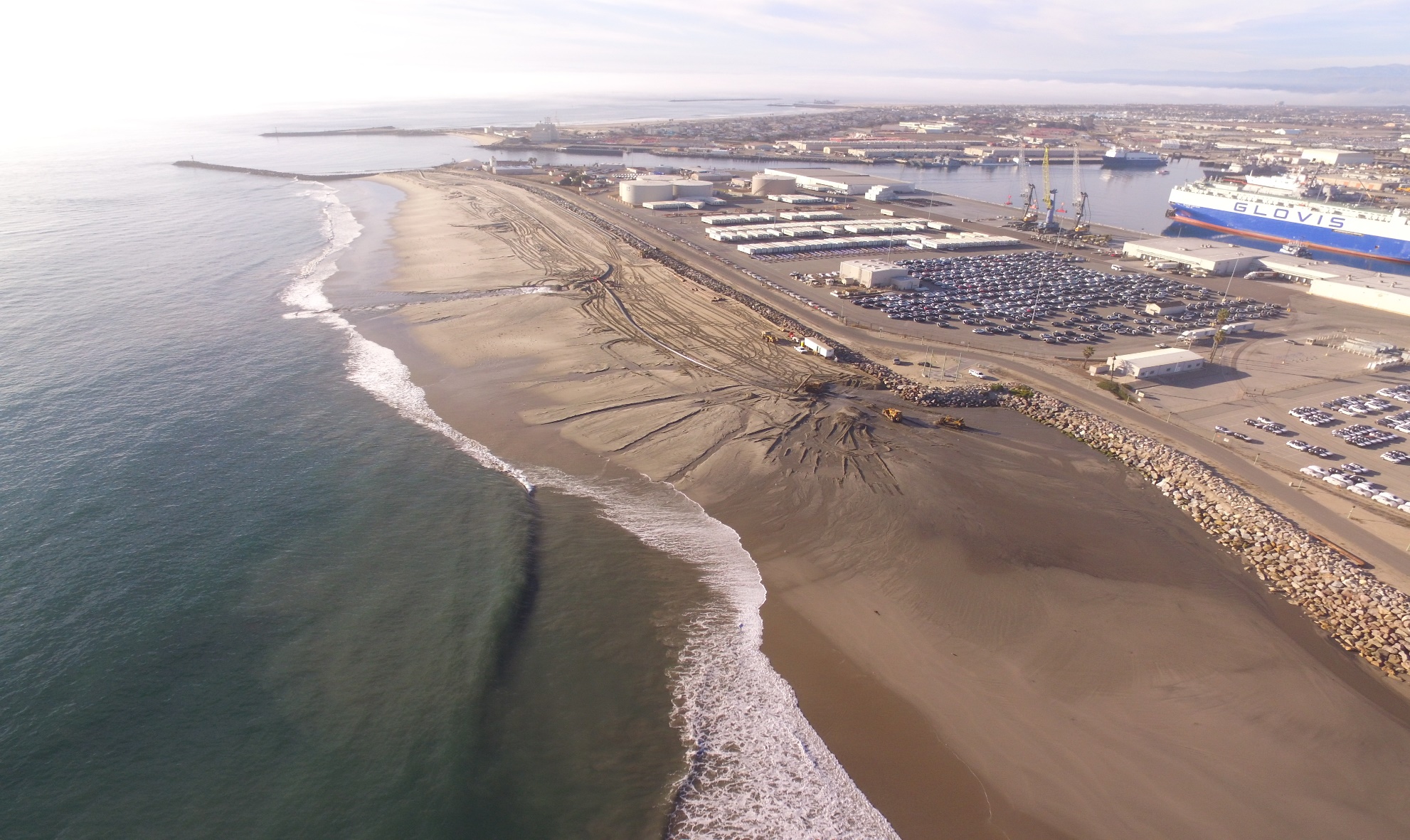 February 2021 – Sand Scar
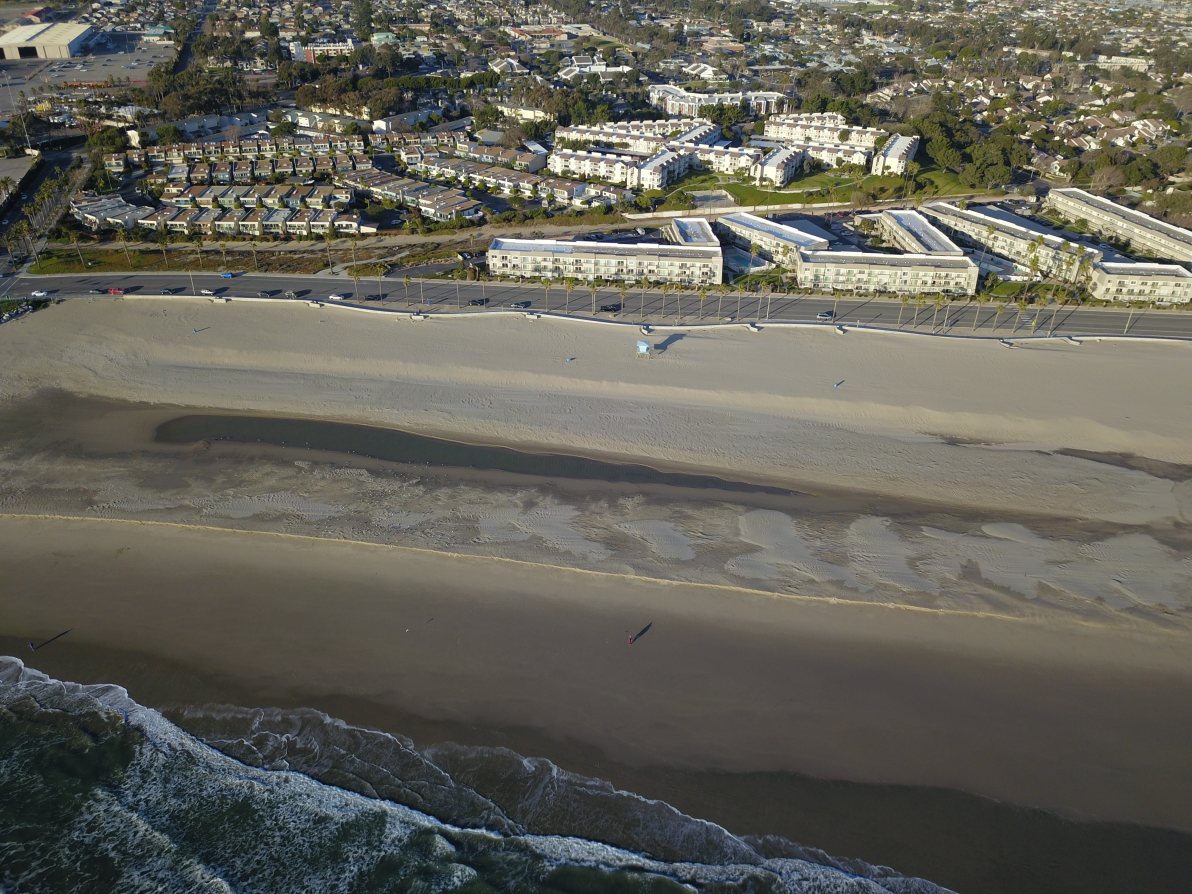 December 2020
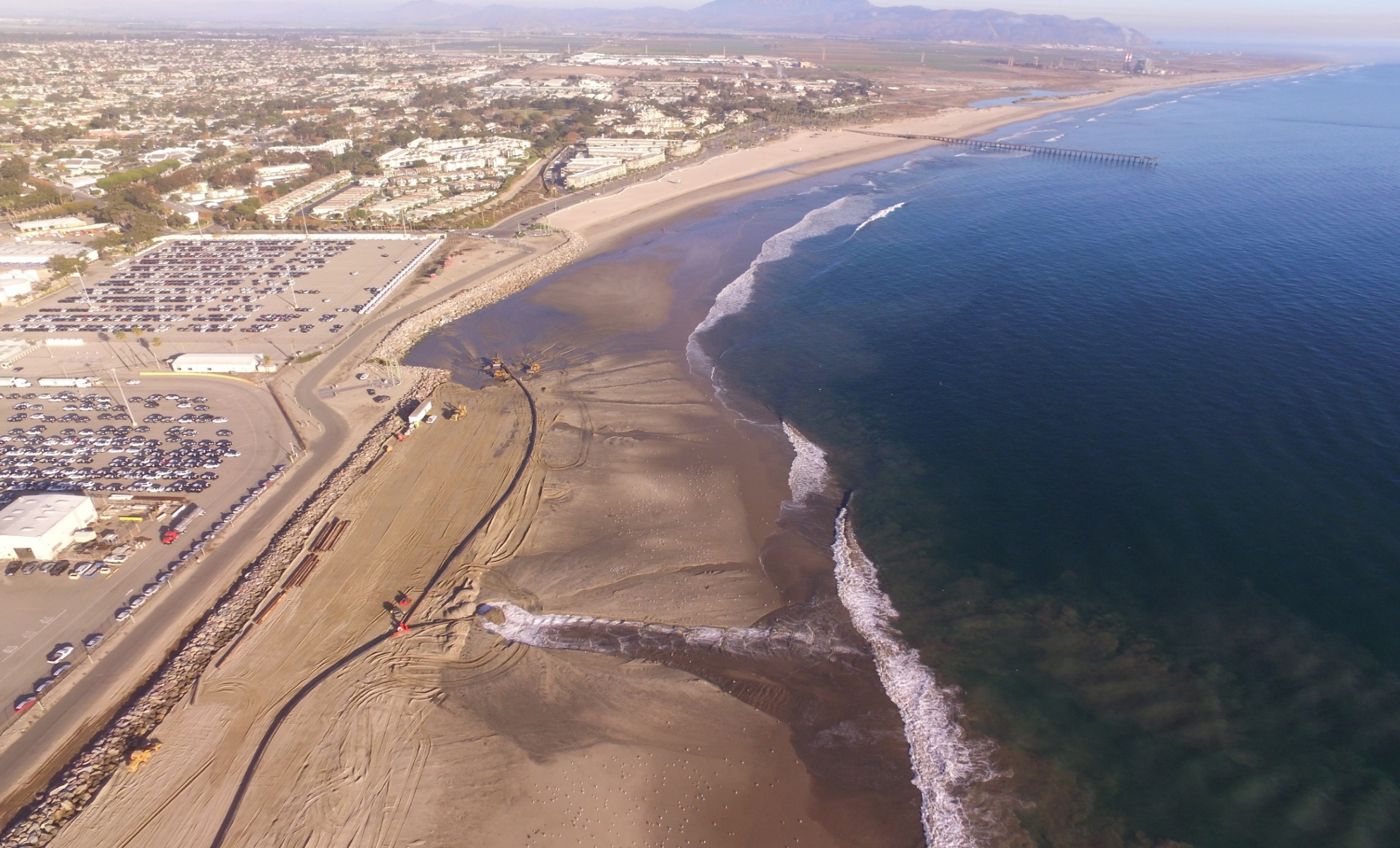 January 2021
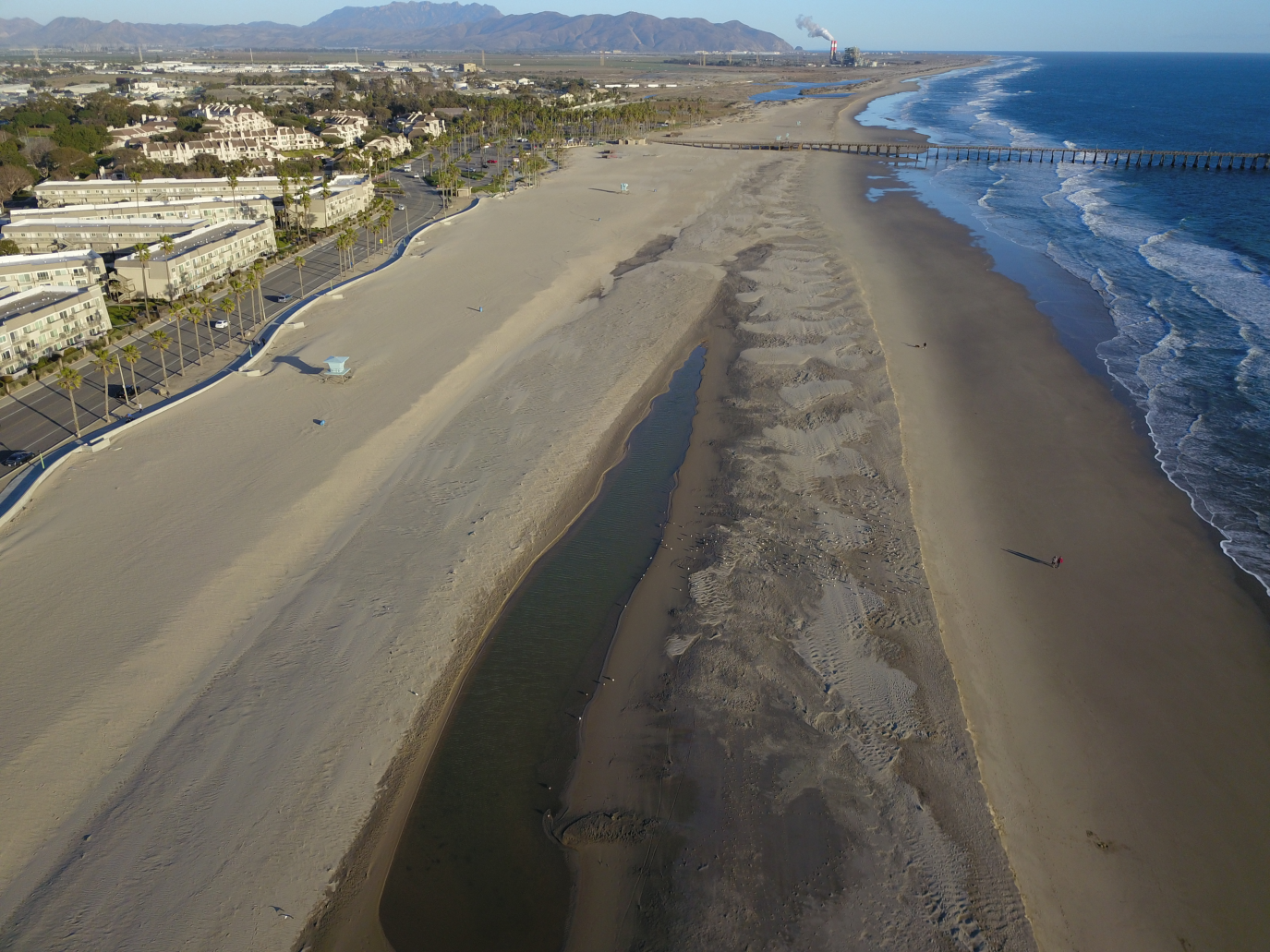 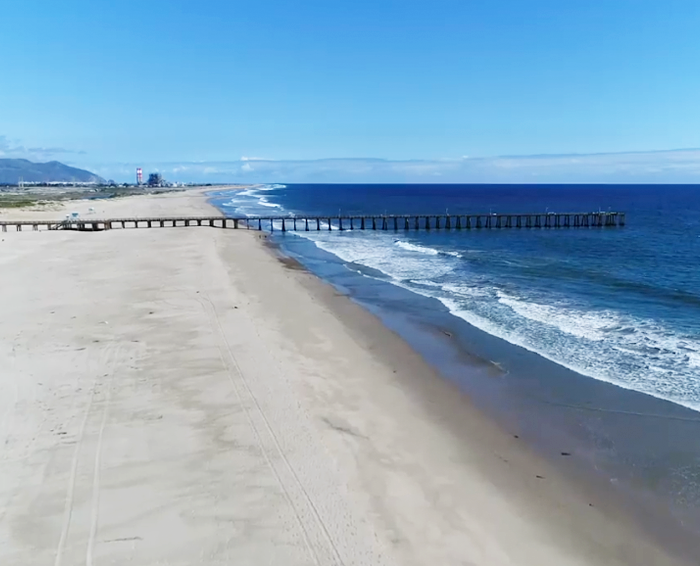 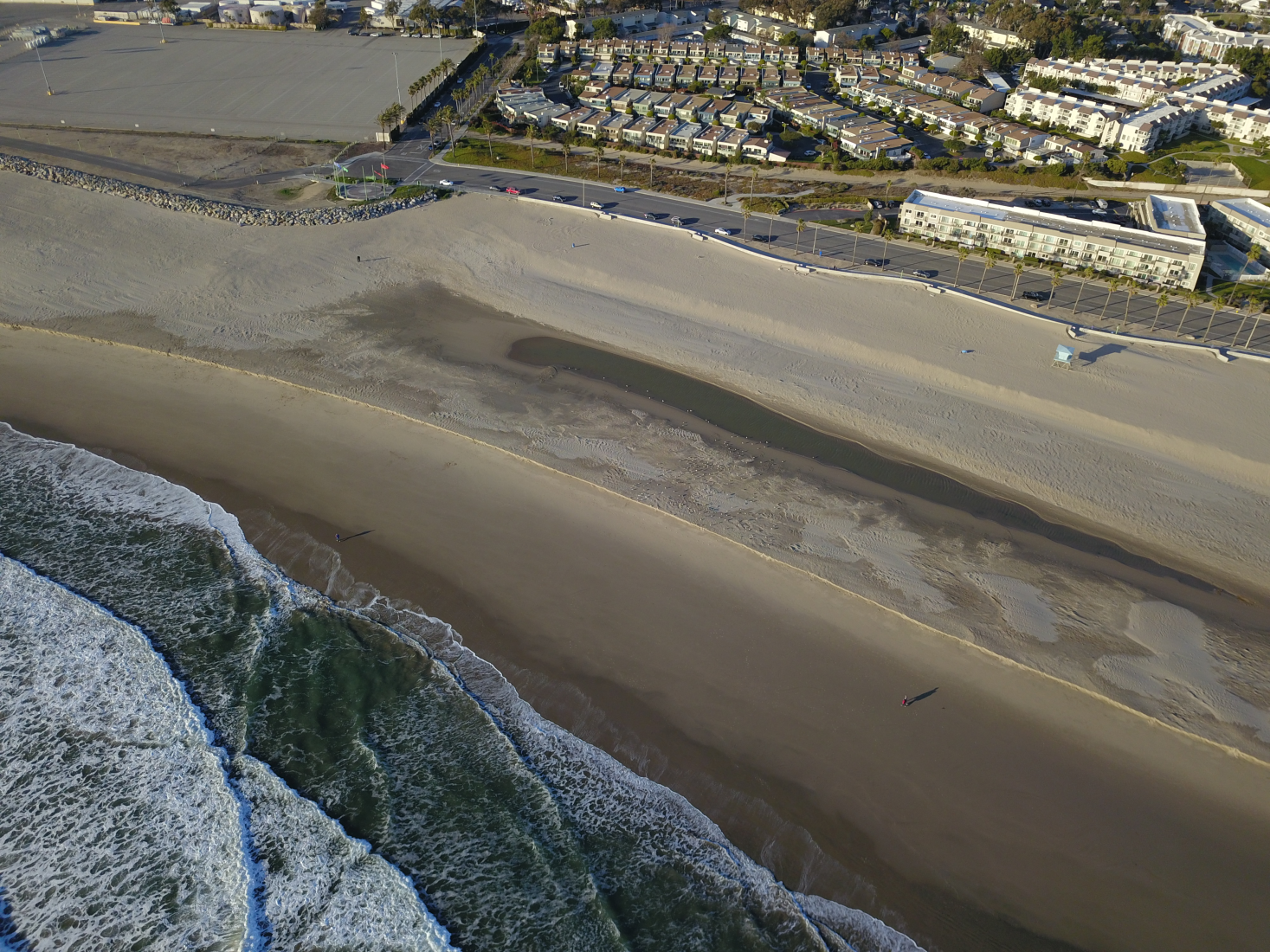 Near Shore Sand Deposit
Clam Shell Deepening
Dredge Cycle Completed February 2021
Dredge Cycle CompletedMarch 2019
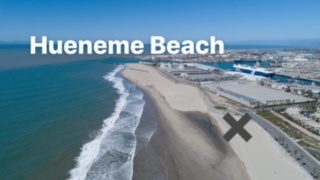